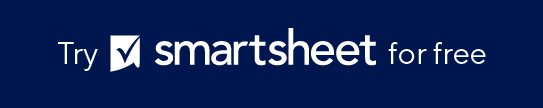 PDCA RACI Matrix Template
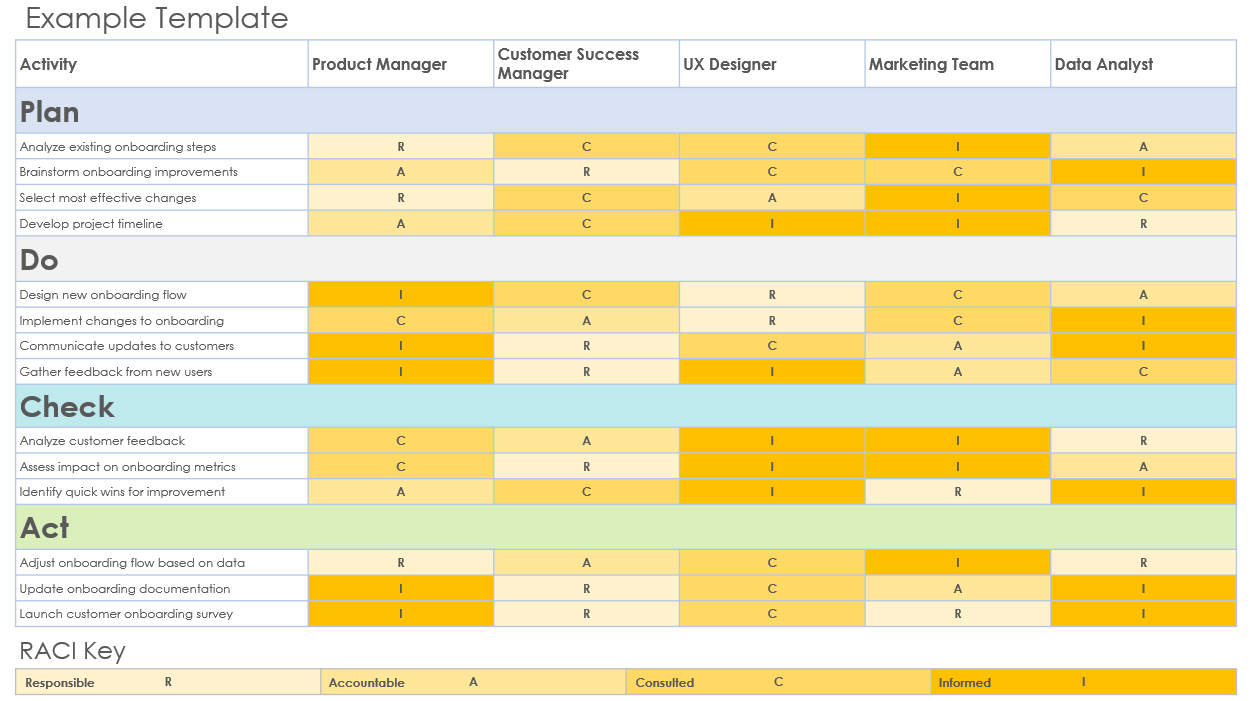 RACI Key
Responsible
Accountable
Consulted
Informed
Example Template
RACI Key
Responsible
Accountable
Consulted
Informed